Black/African American Student Achievement Initiative Deep Dive
February 6, 2020
Agenda
Provide B/AASAI calendar and KPI update
Share B/AASAI strengths, challenges, and next steps
Describe B/AASAI academic mentoring framework 
Respond Q&A
February 2020
2
B/AASAI MWA Board Update
Guiding Question
What recommendations do you have for seamlessly integrating B/AASAI goals and KPIs into MWA core programing and practices?
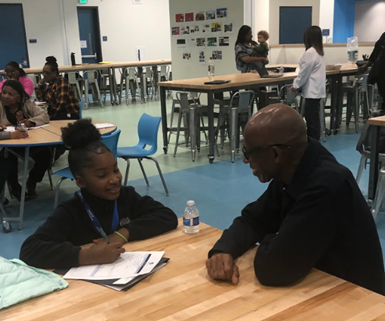 Where are the Black/African American Students @ MWA?
Urgent Academic Needs
Proposed B/AASAI Academic Achievement Goals & KPIs
Proposed B/AASAI Culture & Climate
 Goals & KPIs
Big Hairy Audacious 
Culture & Climate Goals of B/AASAI
B/AA families will have an average attendance rate of 60% for Parent Meetings 
 
B/AA families will have an average attendance rate of 60% for MWA Community Events 

B/AA families will have organized representative at all School Site Council Meetings
Big Hairy Audacious 
Academic Achievement Goals of B/AASAI
5th – 8th Grade B/AA students will have an average S1 & S2 GPA of 3.0 or above.
 
9th – 12th Grade B/AA students will have an average S1 & S2 GPA of 3.5 or above.
Professional Development Calendar
February 1: AAREA PD Summit 

February 7: Bright Spots Symposium 

February 14: B/AASAI Workshops

March 13: B/AASAI Workshops
2019-20 B/AASAI 
Family Engagement Calendar
September 7: B/AASAI Back To School Day Booth 

October 10: B/AASAI Chat & Chew

February 8: Black College Expo

February 28: MWA Excellence & Achievement Dinner

March 19: WCC Charter Black & Brilliant Celebration 

April 12: AAREA Student Achievement & Excellence Awards
February 2020
BAASAI MWA Board Update
11
Academic Mentoring Criteria & Data 
Semester 2 Pilot
GPA (S1): 2.0 or less 
13 US students (43% of 30)
25 MS students (37% of 68)

Course Failures (S1): 1+ course w/ GPA 2.0+
3 US students (10%)
11 MS students (16%)

Attendance: Chronic Absence 
4 US students (13%)
5 MS students (7%)

52 students qualify for academic mentoring 
16 US students (53%)
36 MS students (53%)
Who Are the Academic Mentors?
6 Teachers
6 
School Leaders
13
February 2020
BAASAI MWA Board Update
[Speaker Notes: Alhadeff – Director of Data and Assessment 
Crews-Gamez – Middle School Associate Director 
Bennett – Director of School Operations 
DeBlaw – Technology Teacher 
Garcia – Middle School Social Worker
Gil-Garcia – US History Teacher 
Harper-Cotton – Lead Teacher 
Martin-Chen – Math Teacher
McCoy – Social Studies and GATE Teacher 
Mendez – US Director of Curriculum and Instruction 
Mingo – Director of Diversity and Inclusion 
Moss – Upper School Intervention Services Coordinator 
Shelburne – MS Director of Curriculum and Instruction 
Stilwell – MS Intervention Services Coordinator 
Wells – English Teacher]
What do Academic Mentors Talk About?
Data 
Biweekly data digs
Track percentages: increase, decrease, and maintained

Identify barriers to academic achievement
Rose, Bud, Thorn
How are you?
What are you proud of?
What are you working on improving?
How can I help?
14
February 2020
BAASAI MWA Board Update
Academic Mentoring Components
Academic History at Making Waves
Discussion of why students were chosen 
Family Feedback & Perspective 
Academic Goal Setting 
Life Dream Exploration (PMSC)
Consistent Academic Check Ins
Guiding Question
What recommendations do you have for seamlessly integrating B/AASAI goals and KPIs into MWA core programing and practices?
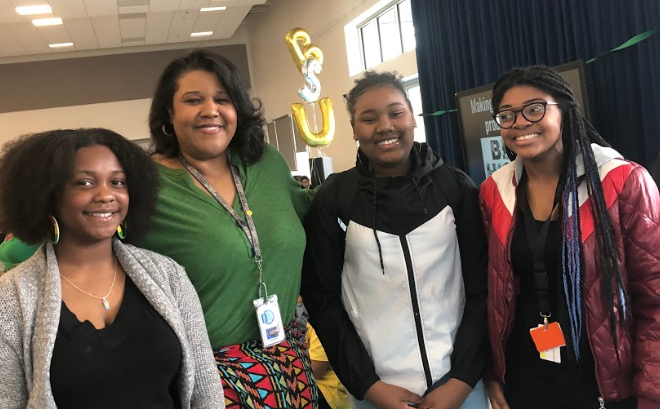 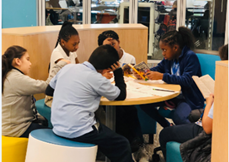 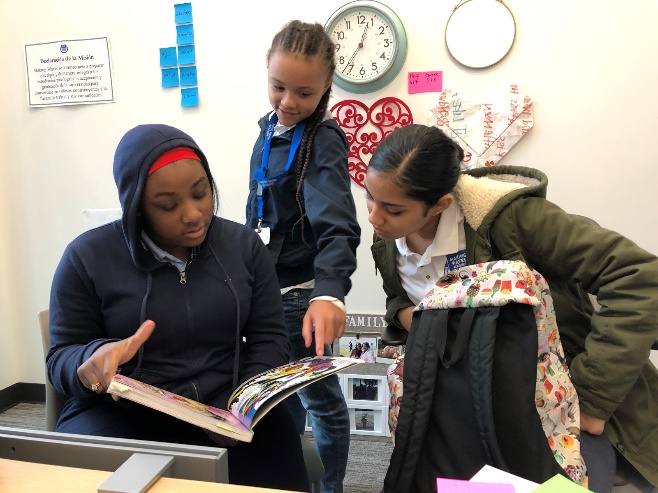 16
February 2020
BAASAI MWA Board Update
Questions
Micah Stilwell
Intervention Services Coordinator 
B/AASAI Coordinator 
mstilwell@mwacademy.org